CS 144Advanced C++ ProgrammingMarch 21 Class Meeting
Department of Computer EngineeringSan Jose State UniversitySpring 2019Instructor: Ron Mak
www.cs.sjsu.edu/~mak
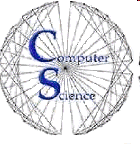 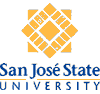 A “Safe” Array Type: Version 1
We will develop a new array type that is “safe”.

It will allocate the array dynamically.

It will check all subscript values to ensure that they are in the legal range (0 ≤ index < array length).

We’ll start with an integer array.
2
A “Safe” Array Type: Version 1, cont’d
SafeArray1.h
class SafeArray
{
public:
    SafeArray();
    SafeArray(int len);
    ~SafeArray();

    int get_length() const;

    int at(int i) const;
    void set(int i, int value);

private:
    int *elements;
    int length;
};
3
A “Safe” Array Type: Version 1, cont’d
SafeArray1.cpp
#include <iostream>
#include <cassert>
#include "SafeArray1.h"

using namespace std;
SafeArray::SafeArray() : elements(nullptr), length(0)
{
}

SafeArray::SafeArray(int len) : elements(nullptr), length(len)
{
    elements = new int[length];
}

SafeArray::~SafeArray()
{
    if (elements != nullptr) delete[] elements;
}

int SafeArray::get_length() const { return length; }
4
A “Safe” Array Type: Version 1, cont’d
SafeArray1.cpp
int SafeArray::at(int i) const
{
    assert((i >= 0) && (i < length));
    return elements[i];
}

void SafeArray::set(int i, int value)
{
    assert((i >= 0) && (i < length));
    elements[i] = value;
}
5
A “Safe” Array Type: Version 1, cont’d
int main()
{
    SafeArray a1(10), a2;

    for (int i = 0; i < 10; i++) a1.set(i, 10*i);

    a2 = a1;
    a1.set(4, -a1.at(4));

    cout << "a1 ="; print(a1);
    cout << "a2 ="; print(a2);

    return 0;
}

void print(SafeArray& a)
{
    for (int i = 0; i < a.get_length(); i++) cout << " " << a.at(i);
    cout << endl;
}
SafeArrayTests1.cpp
a1 = 0 10 20 30 -40 50 60 70 80 90
a2 = 0 10 20 30 -40 50 60 70 80 90
SafeArray1(77847,0x7fff9e25d340) malloc: 
*** error for object 0x7fdabfc02690: pointer being
    freed was not allocated
*** set a breakpoint in malloc_error_break to debug
6
Default Assignment Operator
The default assignment operator for objects assigns a bitwise copy of the source object to the target variable.

Recall that a SafeArray object contains a pointer to a dynamic array:
SafeArray1.h
class SafeArray
{
    ...
private:
    int *elements;
    int length;
};
7
Default Assignment Operator, cont’d
SafeArray::SafeArray(int len) : elements(nullptr), length(len)
{
    elements = new int[length];
}
SafeArray1.cpp
SafeArray a1(10), a2;

for (int i = 0; i < 10; i++) a1.set(i, 10*i);

a2 = a1;
a1.set(4, -a1.at(4));
SafeArrayTests1.cpp
Therefore, the assignment made both variables a1 and a2 point to the same dynamic array!
a1.elements
a2.elements
8
A “Safe” Array Type: Version 1, cont’d
Recall the destructor function:


When the program finished, both variables a1 and a2 go out of scope and therefore the destructor is called on each object.
When the destructor is called on a1’s object, the array is deallocated.
Then when the destructor is called on a2’s object, the destructor tries to deallocate an array that was already deallocated.
SafeArray1.cpp
SafeArray::~SafeArray()
{
    if (elements != nullptr) delete[] elements;
}
9
A “Safe” Array Type: Version 2
The solution: We must overload the default assignment operator to do what we want.

Make a copy of the dynamic array data, not just a copy of the pointer to the array.
class SafeArray
{
public:
    SafeArray();
    SafeArray(int len);
    ~SafeArray();

    int get_length() const;

    int at(int i) const;
    void set(int i, int value);

    void operator =(const SafeArray& rhs);
private:
    int *elements;
    int length;
};
10
A “Safe” Array Type: Version 2, cont’d
SafeArray2.cpp
void SafeArray::operator =(const SafeArray& rhs)
{
    if (elements != nullptr) delete[] elements;

    length = rhs.length;
    elements = new int[length];
    for (int i = 0; i < length; i++)
    {
        elements[i] = rhs.elements[i];
    }
}
Why delete?
a1 = 0 10 20 30 -40 50 60 70 80 90
a2 = 0 10 20 30 40 50 60 70 80 90
11
A “Safe” Array Type: Version 3
What happens if you try to chain assignments?
SafeArray a1(10), a2;
SafeArray a3;

...

a3 = a2 = a1;
../SafeArrayTests.cpp:20:8: error: no viable overloaded '='
    a3 = a2 = a1;
    ~~ ^ ~~~~~~~
../SafeArray.h:16:10: note: candidate function not viable:   cannot convert argument of incomplete type 'void' to 'const SafeArray'
    void operator =(const SafeArray& rhs);
         ^
1 error generated.
12
A “Safe” Array Type: Version 3, cont’d
SafeArray3.h
SafeArray& operator =(const SafeArray& rhs);
SafeArray& SafeArray::operator =(const SafeArray& rhs)
{
    if (elements != nullptr) delete[] elements;

    length = rhs.length;
    elements = new int[length];

    for (int i = 0; i < length; i++)
    {
        elements[i] = rhs.elements[i];
    }

    return *this;
}
SafeArray3.cpp
13
A “Safe” Array Type: Version 3, cont’d
SafeArrayTests3.cpp
int main()
{
    SafeArray a1(10), a2, a3;
    for (int i = 0; i < 10; i++) a1.set(i, 10*i);

    a3 = a2 = a1;
    a1.set(4, -a1.at(4));

    cout << "a1 ="; print(a1);
    cout << "a2 ="; print(a2);
    cout << "a3 ="; print(a3);
    return 0;
}
a1 = 0 10 20 30 -40 50 60 70 80 90
a2 = 0 10 20 30 40 50 60 70 80 90
a3 = 0 10 20 30 40 50 60 70 80 90
14
A “Safe” Array Type: Version 4
What happens the program executes
a1 = a1;
SafeArray& SafeArray::operator =(const SafeArray& rhs)
{
    if (elements != nullptr) delete[] elements;

    length = rhs.length;
    elements = new int[length];

    for (int i = 0; i < length; i++)
    {
        elements[i] = rhs.elements[i];
    }

    return *this;
}
SafeArray3.cpp
15
A “Safe” Array Type: Version 4
The solution:
SafeArray& SafeArray::operator =(const SafeArray& rhs)
{
    if (this == &rhs) return *this;
    if (elements != nullptr) delete[] elements;

    length = rhs.length;
    elements = new int[length];

    for (int i = 0; i < length; i++)
    {
        elements[i] = rhs.elements[i];
    }

    return *this;
}
SafeArray4.cpp
16
A “Safe” Array Type: Version 5
The at and set member functions are awkward to use.

Why can’t we use subscripts on a smart array as if it were a regular array?

We can overload the subscript operator []
We want the subscripts to be usable on either side of an assignment.
Example:
a1[4] = -a1[4];
17
A “Safe” Array Type: Version 5, cont’d
class SafeArray
{
public:
    SafeArray();
    SafeArray(int len);
    ~SafeArray();

    int get_length() const;

    int at(int i) const;
    void set(int i, int value);

    SafeArray& operator =(const SafeArray& rhs);
    int& operator [](int i) const;

private:
    int *elements;
    int length;
};
SafeArray5.h
18
A “Safe” Array Type: Version 5, cont’d
int& SafeArray::operator [](int i) const
{
    assert((i >= 0) && (i < length));
    return elements[i];
}
SafeArray5.cpp
19
A “Safe” Array Type: Version 5, cont’d
int main()
{
    SafeArray a1(10), a2, a3;

    for (int i = 0; i < 10; i++) a1[i] = 10*i;

    a3 = a2 = a1;
    a1[4] = -a1[4];
    cout << "a1 ="; print(a1);
    cout << "a2 ="; print(a2);
    cout << "a3 ="; print(a3);
    return 0;
}
void print(SafeArray& a)
{
    for (int i = 0; i < a.get_length(); i++) cout << " " << a[i];
    cout << endl;
}
SafeArrayTests5.cpp
a1 = 0 10 20 30 -40 50 60 70 80 90
a2 = 0 10 20 30 40 50 60 70 80 90
a3 = 0 10 20 30 40 50 60 70 80 90
20
A “Safe” Array Type: Version 6
SafeArrayTests6.cpp
int main()
{
    SafeArray a1(10);
    for (int i = 0; i < 10; i++) a1[i] = 10*i;

    cout << "a1 ="; print(a1);
    return 0;
}

void print(SafeArray a)
{
    for (int i = 0; i < a.get_length(); i++)
    {
        cout << " " << a[i];
    }
    cout << endl;
}
Let’s pass the SafeArray object by value instead of by reference
21
A “Safe” Array Type: Version 6
SafeArray6.cpp
SafeArray::~SafeArray()
{
    cout << "Calling destructor ... ";
    if (elements != nullptr) delete[] elements;
    cout << "done!" << endl;
}
a1 = 0 10 20 30 40 50 60 70 80 90
Calling destructor ... done!
Calling destructor ... SafeArray6(87866,0x7fff9e25d340) malloc: 
*** error for object 0x7fda05c02690: pointer being freed was not allocated
*** set a breakpoint in malloc_error_break to debug
A very unexpected side effect!
It appears that it has to do with freeing data.
22
A “Safe” Array Type: Version 6
int main()
{
    SafeArray a1(10);
    for (int i = 0; i < 10; i++) a1[i] = 10*i;

    cout << "a1 ="; print(a1);
    return 0;
}

void print(SafeArray a)
{
    for (int i = 0; i < a.get_length(); i++)
    {
        cout << " " << a[i];
    }
    cout << endl;
}
SafeArrayTests6.cpp
Why is the destructor called twice at the end?
a1 = 0 10 20 30 40 50 60 70 80 90
Calling destructor ... done!
Calling destructor ... SafeArray6(87866,0x7fff9e25d340) malloc: 
*** error for object 0x7fda05c02690: pointer being freed was not allocated
*** set a breakpoint in malloc_error_break to debug
23
A “Safe” Array Type: Version 6, cont’d
When a SafeArray object is passed by value to the print function, a copy is made.
Like the default assignment operator, thedefault copy constructor makes a bitwise copy.

This copy will point to the same dynamic array.
a1 (main)
elements
a (function)
elements
24
A “Safe” Array Type: Version 6, cont’d
When the print function completes and returns, its local variables go out of scope.

The SafeArray object’s destructor is called, which deletes the dynamic array.
Now variable a1 has a dangling pointer.
When the program is ready to terminate, it calls a1’s destructor.
An error occurs because ofthe attempt to delete memorythat has already been deleted.
a1 (main)
elements
a (function)
elements
25
A “Safe” Array Type: Version 6, cont’d
Therefore, we must overload the default copy constructor to make a copy of the array data.
SafeArray6.h
class SafeArray
{
public:
    SafeArray();
    SafeArray(int len);
    SafeArray(const SafeArray& other);  // copy constructor
    ~SafeArray();

    int get_length() const;
    SafeArray& operator =(const SafeArray& rhs);
    int& operator [](int i) const;

private:
    int *elements;
    int length;
};
26
A “Safe” Array Type: Version 6, cont’d
SafeArray6.cpp
SafeArray::SafeArray(const SafeArray& other) 
    : elements(nullptr), length(0)
{
    length = other.length;
    elements = new int[length];

    for (int i = 0; i < length; i++)
    {
        elements[i] = other.elements[i];
    }
}
a1 = 0 10 20 30 40 50 60 70 80 90
Calling destructor ... done!
Calling destructor ... done!
in print()
in main()
27
The “Big Three”
Collectively called the “Big Three” of a class:
assignment operator
copy constructor
destructor

Rule of thumb: If you must define a destructor, you must also define a copy constructor and an overloaded assignment operator.

Manage dynamic memory consistently.
Do not rely on the default implementations!
28
The “Big Three”, cont’d
As if remembering the “Big Three” weren’t enough, in the most recent versions of C++, they’ve become the “Big Five”.
More about the Big Five later in the semester ...
29